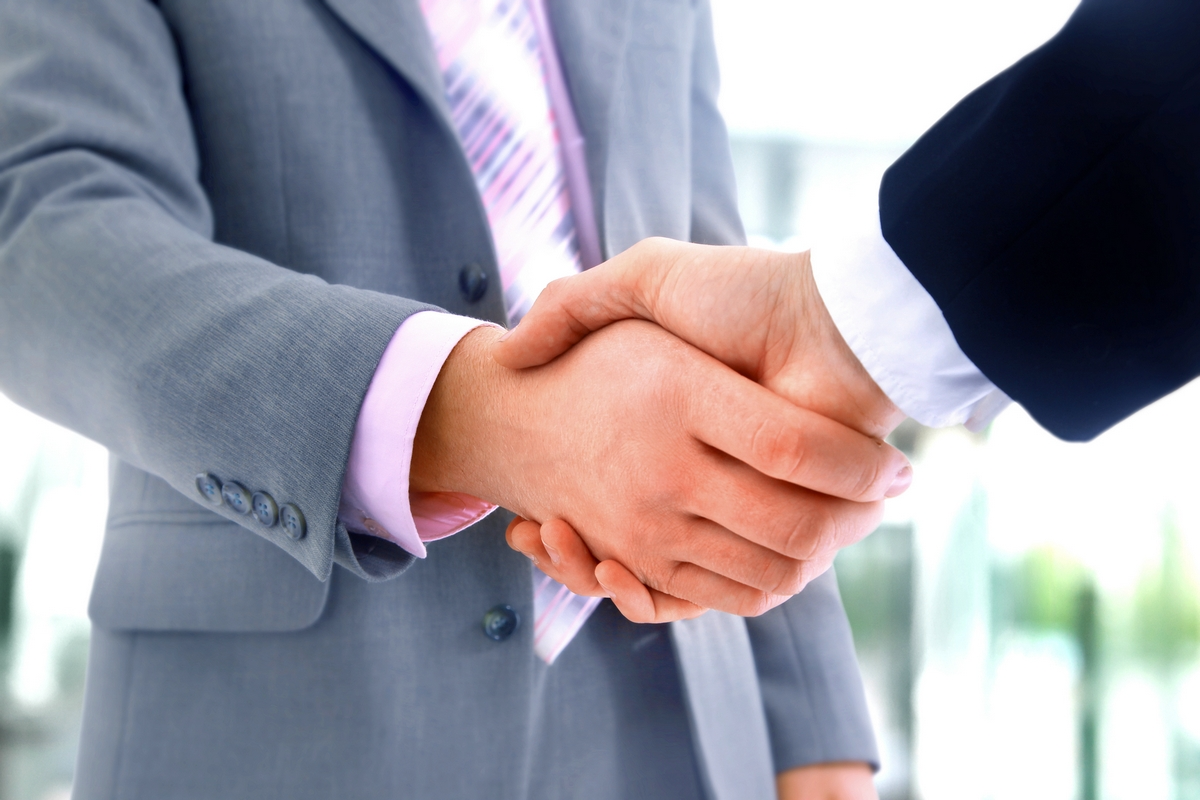 2.1. Соціально-економічні основи підприємництва
Підприємництво як особливий вид діяльності
Підприємництво – активна, самостійна  діяльність, що здійснюється на власний ризик і під власну майнову відповідальність громадянами, об’єднаннями громадян з виробництва продукції, виконання робіт і надання послуг з метою одержання прибутку.

Агробізнес – певний вид діяльності в аграрній сфері, що охоплює безпосередньо с.-г. виробництво, переробку продукції і сировини, торговельно-посередницьку діяльність; ремонтно-енергетичне, консультативне, кадрове, науково-дослідницьке та інше забезпечення; виробниче та інше обслуговування.
Види підприємництва
Виробниче
(виробництво продукції, послуг, виконання робіт для реалізації споживачам)
Підприємства, які виготовляють різноманітну продукцію, виконують різні роботи, надають різні послуги — виробничі, побутові, інформаційні, створюють духовні блага тощо.
Комерційне
(обмін, розподіл і споживання товарів і послуг)
Торговельні організації та окремі особи, що продають предмети споживання та засоби виробництва.
Посередницьке
(надання посередницьких послуг)
Установи та окремі особи, які надають посередницькі послуги підприємцям і споживачам; посередницькі фірми можуть також надавати інформаційні, маркетингові, консультаційні та інші послуги.
Фінансове
(об’єктом товарно-грошових відносин є гроші, валюта та цінні папері)
Агентами фінансового підприємництва є комерційні банки, фондові біржі та громадяни-підприємці.
Страхове 
(особлива форма кредитних відносин)
Страхові компанії здійснюють страхування життя, майна й отримують від цього доходи, які вкладають в облігації, акції інших компаній, у державні цінні папери.
Принципи підприємницької діяльності
Згідно зі ст. 44 ГК України підприємництво здійснюється на основі таких принципів:

вільного вибору підприємцем видів підприємницької діяльності;

самостійного формування підприємцем програми діяльності, вибору постачальників і споживачів продукції, що виробляється; 

залучення матеріально-технічних, фінансових та інших видів ресурсів, використання яких не обмежено законом, встановлення цін на продукцію та послуги відповідно до закону;

вільного найму підприємцем працівників; 

комерційного розрахунку та власного комерційного ризику;

вільного розпорядження прибутком, що залишається у підприємця після сплати податків, зборів та інших платежів, передбачених законом;

самостійного здійснення підприємцем зовнішньоекономічної діяльності, використання підприємцем належної йому частки валютної виручки на свій розсуд.
Ліцензування підприємницької діяльності
Ліцензія - документ, що видається Кабінетом Міністрів України або уповноваженим ним органом, відповідно до якого власник ліцензії має право займатися певним видом підприємницької діяльності.
Існують 44 види підприємницької діяльності, для здійснення яких необхідно мати ліцензію. Наприклад:

створення стрілецьких тирів, стрільбищ, мисливських стендів; 
виготовлення й реалізація лікарських засобів; 
виготовлення пива, алкогольних напоїв, а також виготовлення й реалізація спирту етилового, коньячного й плодового; 
виготовлення тютюнових виробів; 
медична практика, ветеринарна практика; 
юридична практика; 
створення ігрових закладів, організація азартних ігор; 
міжнародні перевезення пасажирів і вантажів залізничним і автомобільним (крім країн СНД), повітряним, річковим, морським транспортом; 
виготовлення й ввіз бланків цінних паперів, документів суворої звітності й знаків поштової оплати, а також матеріалів і напівфабрикатів для їхнього виробництва; 
видобуток дорогоцінних металів і дорогоцінних каменів, виготовлення й реалізація виробів з їхнім використанням; 
аудиторська й страхова діяльності; 
виготовлення ветеринарних медикаментів і препаратів; 
діяльність, пов'язана з організацією іноземного й закордонного туризму; 
здійснення операцій з металобрухтом; 
посередництво в працевлаштуванні на роботу за кордоном; 
довірчі й інші операції з майном довірителя (вкладника) і інших.
Середовище підприємництва
Підприємницьке середовище
Економічна обстановка
Обсяги грошових засобів покупців; види придбаних товарів і ту суму, яку вони готові заплатити; рівень інфляції і безробіття; умови кредитування; система оподаткування; вартість енергоресурсів; митні тарифи.
Політична ситуація
Способи управління економікою певною мірою є результатом політичних завдань і цілей уряду, який є при владі.
Правова база
Закони, що ухвалює Верховна Рада України, можуть бути наслідком політичної обстановки і натиску лобістів або груп, які, в свою чергу, можуть відображати відповідні течії у соціальній і культурній сферах.
Соціально-культурне середовище
Визначає товари, які люди прагнуть купувати, зокрема, що відповідають певним смакам і моді; рівень освіти; традиції, норми поведінки і моралі.
Технічне середовище
Рівень науково-технічного розвитку.
Фізичне (географічне) середовище
Природні умови, в яких здійснюється підприємництво: доступність сировини, енергоресурсів, кліматичні й сезонні умови, а також розвиток транспортної мережі.
Інституціональне середовище
Банки; оптові та роздрібні продавці; фірми з надання юридичних, бухгалтерських, аудиторських послуг; навчальні заклади; рекламні агентства; транспортні агентства; страхові компанії; засоби зв’язку тощо.
Функції, модель бізнесу
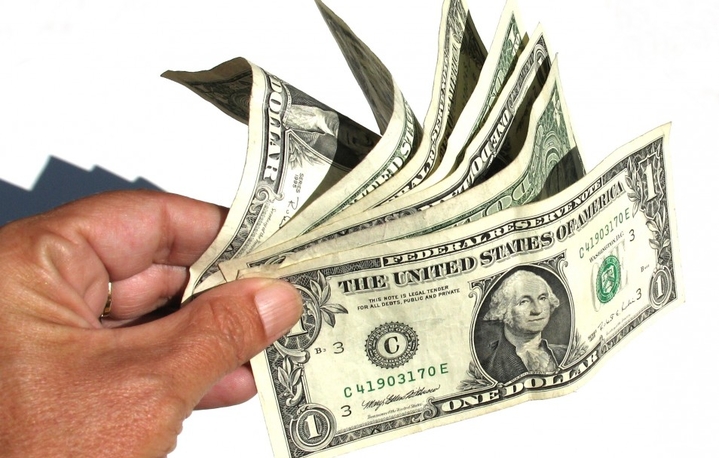 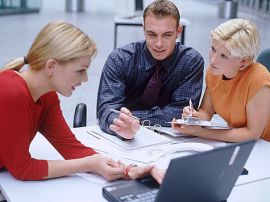 Ринок грошей
(банки, інвестори)
Ринок робочої сили (менеджери, робітники)
Доходи
Функція ведення фінансів і обліку
Функція управління кадрами
Виробнича діяльність
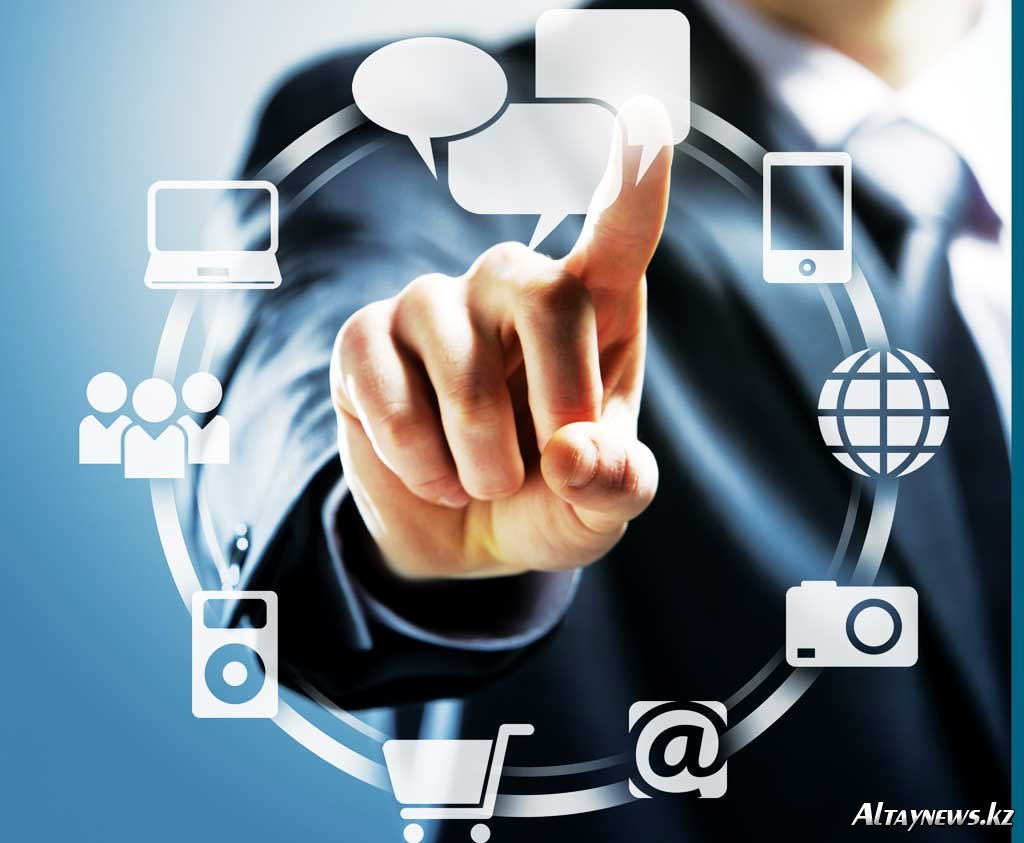 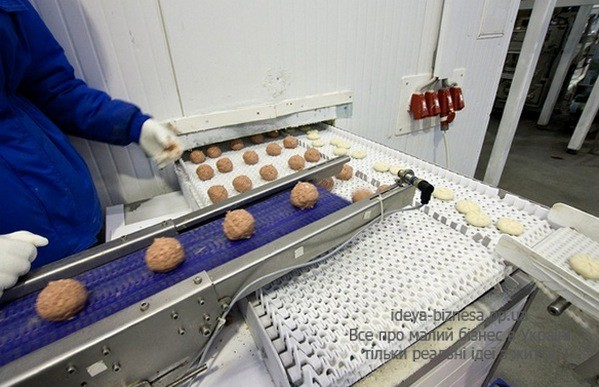 Функція маркетингу
Функція матеріально-технічного забезпечення
Інституції розподілу
Агентство з маркетингу і реклами
Ринкові контрагенти і фірми
Ринок поставок (сировина, машини та ін.)
Гарантії прав суб'єктів підприємницької діяльності
Гарантії прав суб'єктів підприємницької діяльності поділяються на загальні та майнові.

Загальні гарантії полягають у тому, що держава гарантує всім підприємцям, незалежно від обраних ними організаційних форм підприємницької діяльності, рівні права і створює рівні можливості для доступу до матеріально-технічних, фінансових, трудових, інформаційних, природних та інших ресурсів;

Гарантії майнових прав підприємця полягають у тому, що держава гарантує недоторканність майна і забезпечує захист права власності підприємця. Вилучення державою у підприємця його основних і оборотних фондів та іншого використовуваного ним майна не допускається, за винятком випадків, передбачених законодавчими актами України.


Збитки, завдані підприємцю внаслідок порушення громадянами, юридичними особами і державними органами його майнових прав, що охороняються законом, відшкодовуються підприємцю відповідно до чинного законодавства.
Державна підтримка підприємництва
Здійснення державної підтримки підприємництва регламентовано в ГКУ ст.48, відповідно до якої з метою створення сприятливих організаційних та економічних умов для розвитку підприємництва органи влади на умовах і в порядку, передбачених законом виконують таке:

надають підприємцям земельні ділянки, передають державне майно, необхідне, для здійснення підприємницької діяльності;

сприяють підприємцям в організації матеріально-технічного забезпечення та інформаційного обслуговування їх діяльності, підготовці кадрів;

здійснюють первісне облаштування неосвоєних територій об'єктами виробничої і соціальної інфраструктури з продажем або передачею їх підприємцям у визначеному законом порядку;

стимулюють модернізацію технології, інноваційну діяльність, освоєння підприємцями нових видів продукції та послуг;

надають підприємцям інші види допомоги.